CSDP vienotās vizuālās identitātes koncepcijaBaiba Gulbe, Komunikācijas nodaļa25.02.2021.
CSDP vienotā vizuālā identitāte
CSDP vienotās vizuālās identitātes izveides mērķis 
stiprināt valsts lomu 
veicināt CEĻU SATIKSMES DROŠĪBAS PADOMES atpazīstamību sabiedrībā

CSDP vienoto vizuālās identitāti veido trīs pamatelementi – valsts ģerbonis, institūcijas nosaukums un krāsa
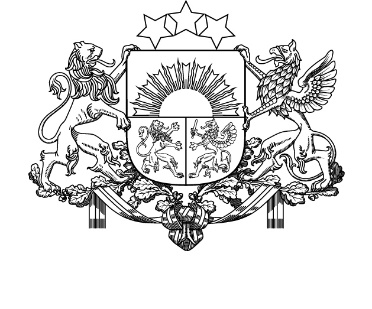 CEĻU SATIKSMES DROŠĪBAS PADOME
CSDP vienotā vizuālā identitāte komunikācijā
CSDP vienotā vizuālā identitāte tiek izmantota 
CSDP komunikācijā (sēdes, domnīcas u.c.)
kampaņās un pasākumos, ko padomes locekļu pārstāvētās institūcijas īsteno ar mērķi izglītot sabiedrību un veicināt izpratni par satiksmes drošības jautājumiem

Nākamie soļi – CSDP vienotās vizuālās identitātes un vadlīniju izstrāde